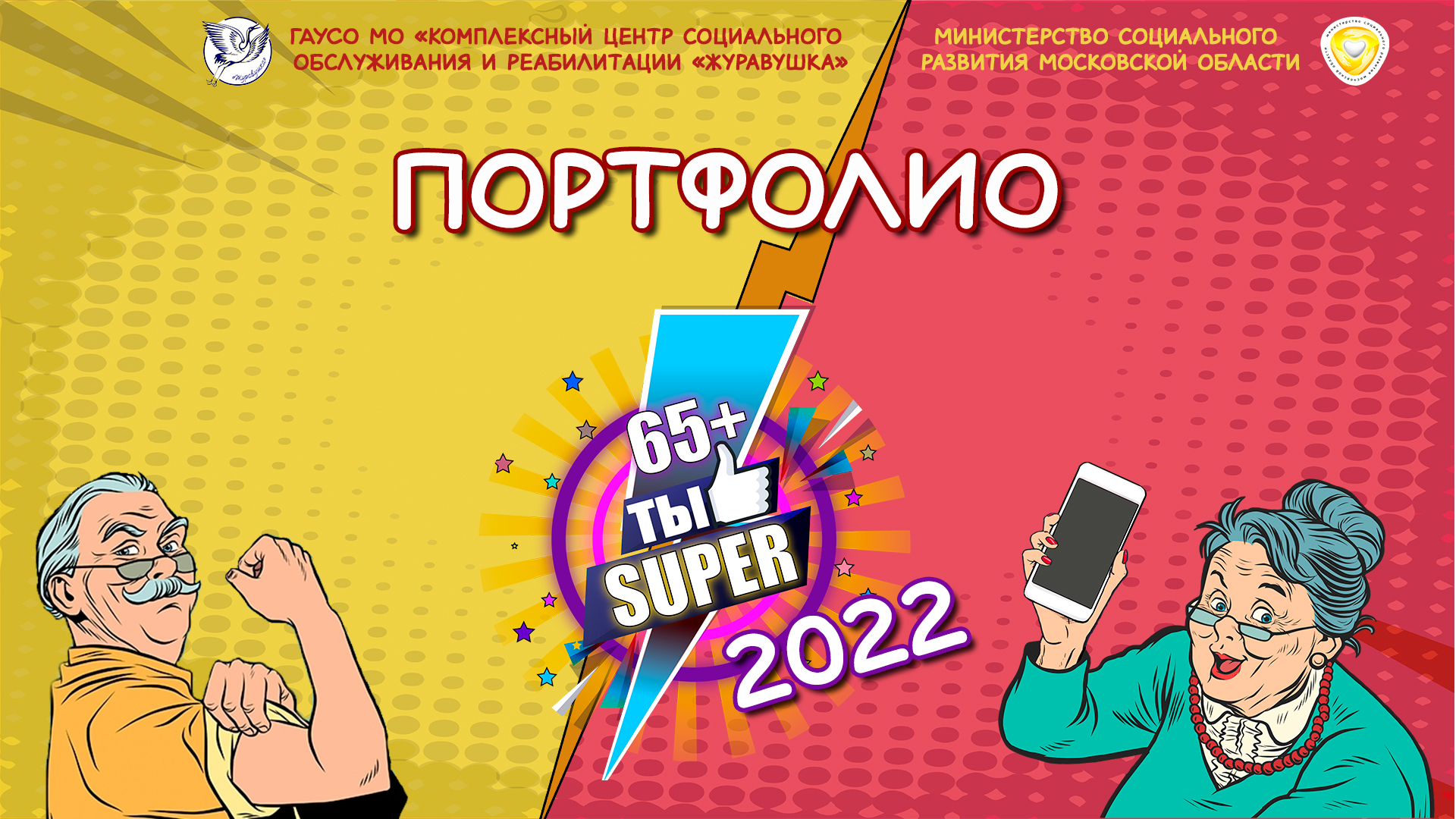 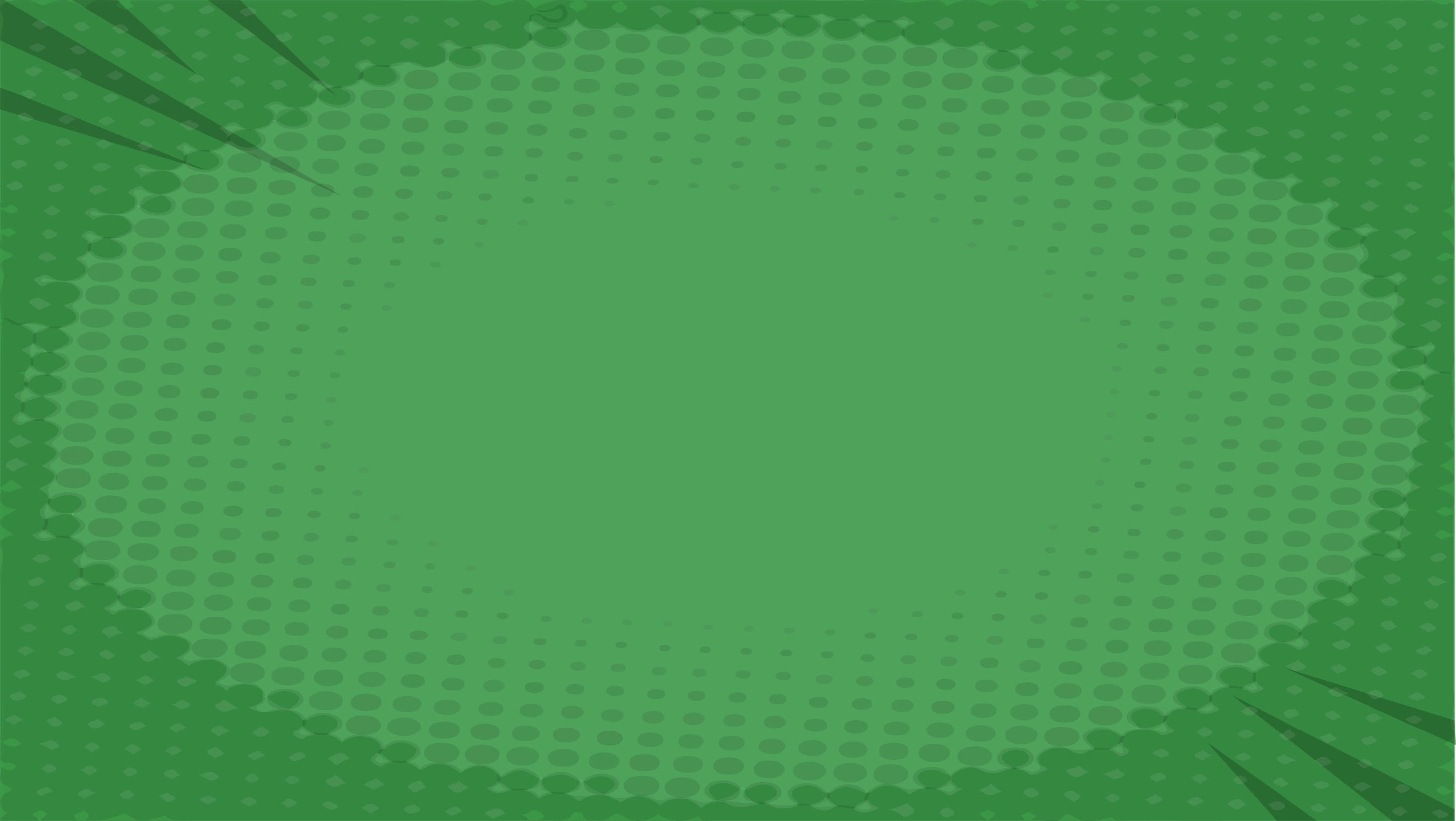 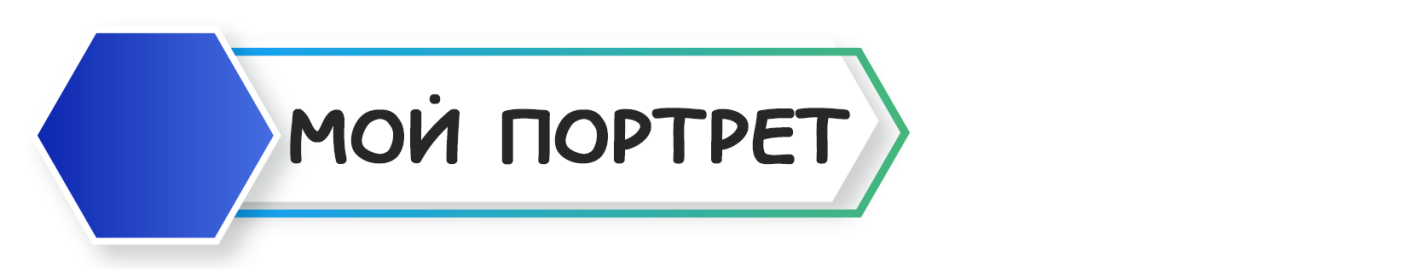 Ф.И.О: Корецкая Елена Владимировна
Дата рождения: 21.01.1964
Место рождения: МО, Одинцовский г.о., г. Голицыно
Адрес проживания: г. Голицыно
Образование, специальность: образование среднее профессиональное, товаровед
Трудовой стаж, этапы профессиональной деятельности:
      37 лет трудового стажа, работала товароведом
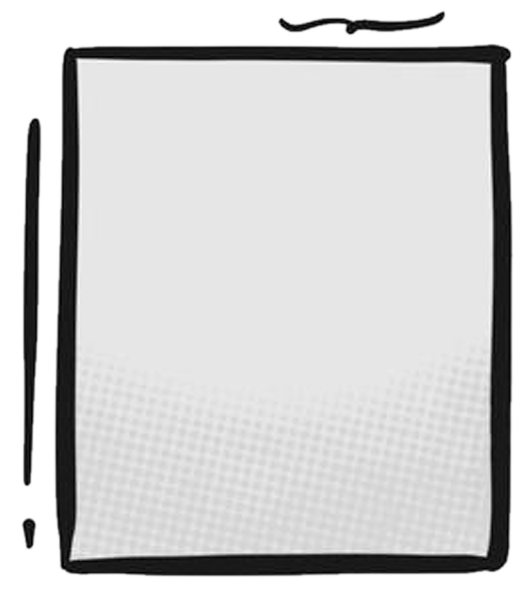 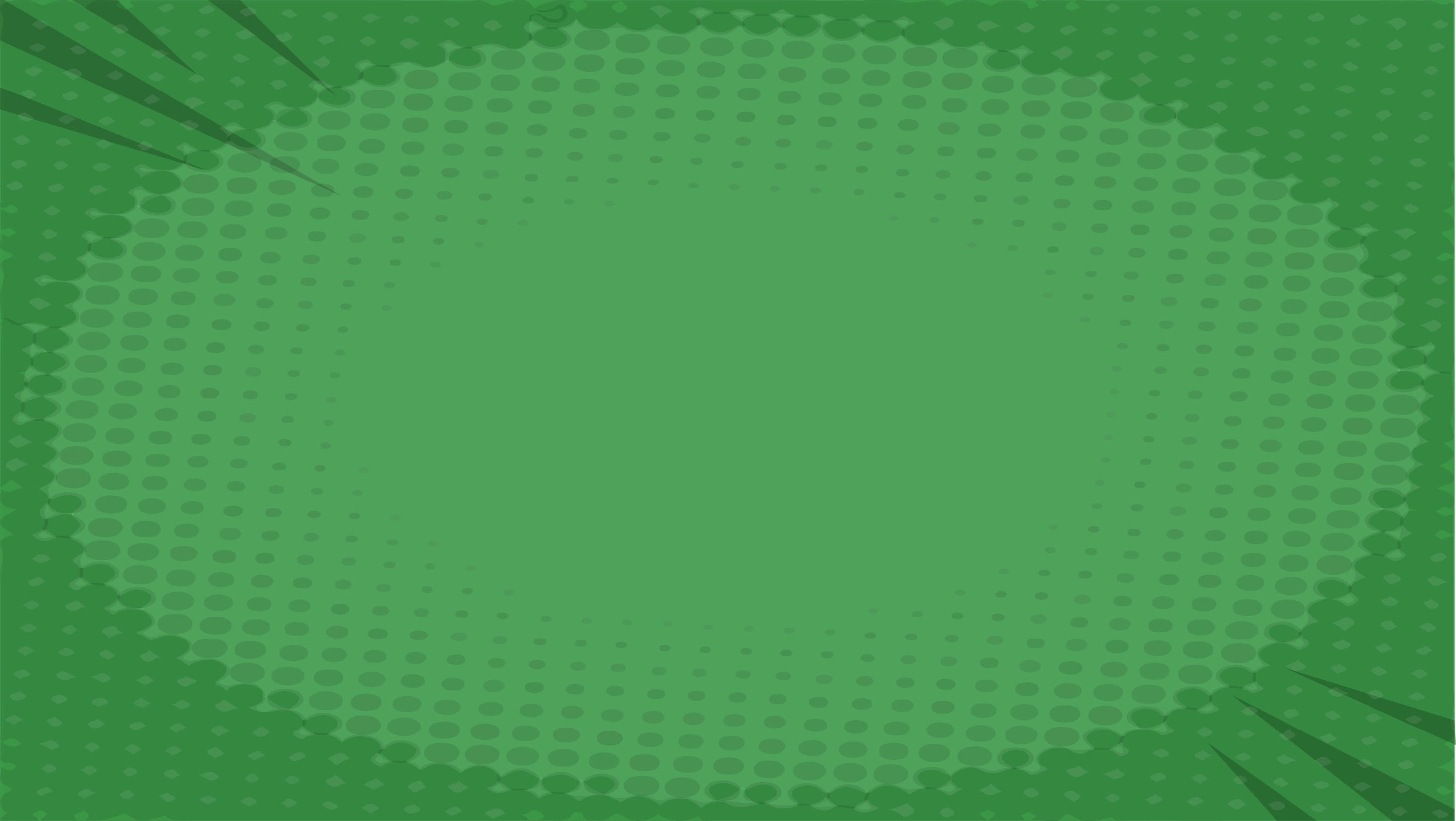 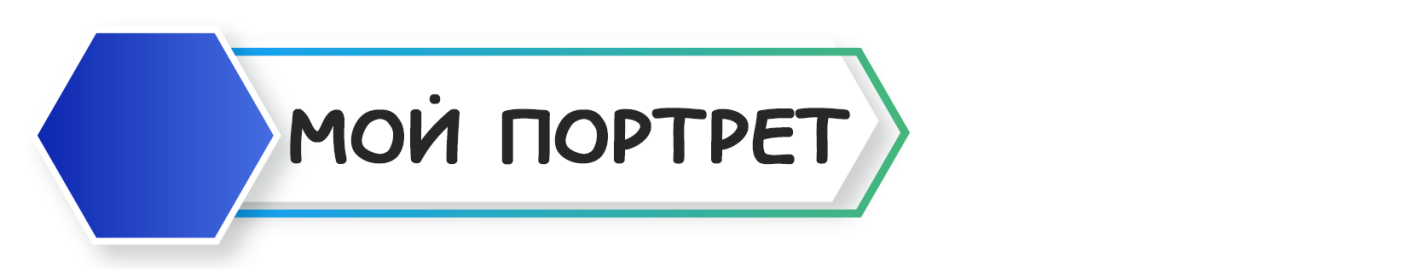 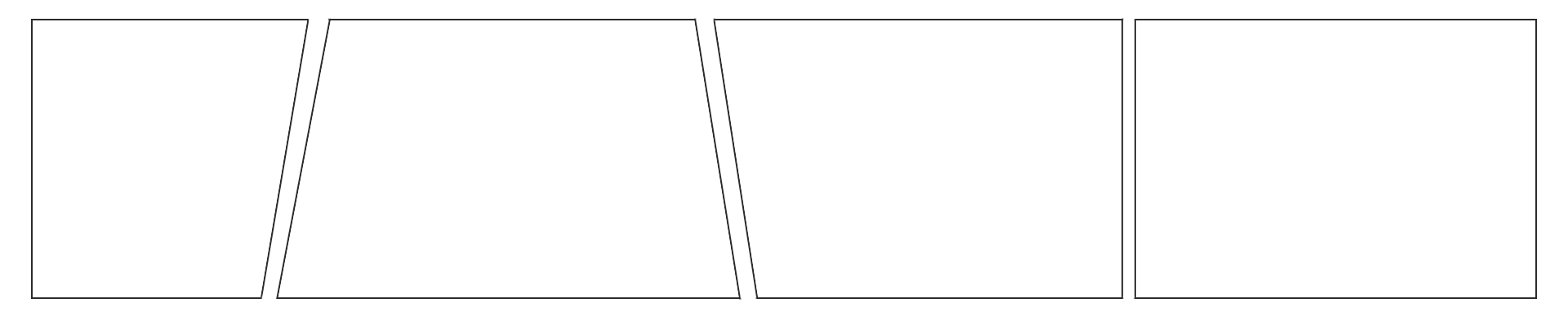 Хобби: садоводство и огородничество. Разбить клумбу, посадить цветы, овощи, ягоды, ухаживать за растениями - разве это не счастье?! Что может быть лучше отдыха на своем приусадебном участке, где все так красиво и ухожено. Особенно, если ты осознаешь, что эту красоту ты создал своими руками. Я всегда уверена в том, что все фрукты и овощи на моем участке выращены в экологической чистоте.
Увлечения: очень люблю танцевать, заниматься в театральной студии «Звезды старшего поколения» в нашем отделении активного долголетия, путешествовать.
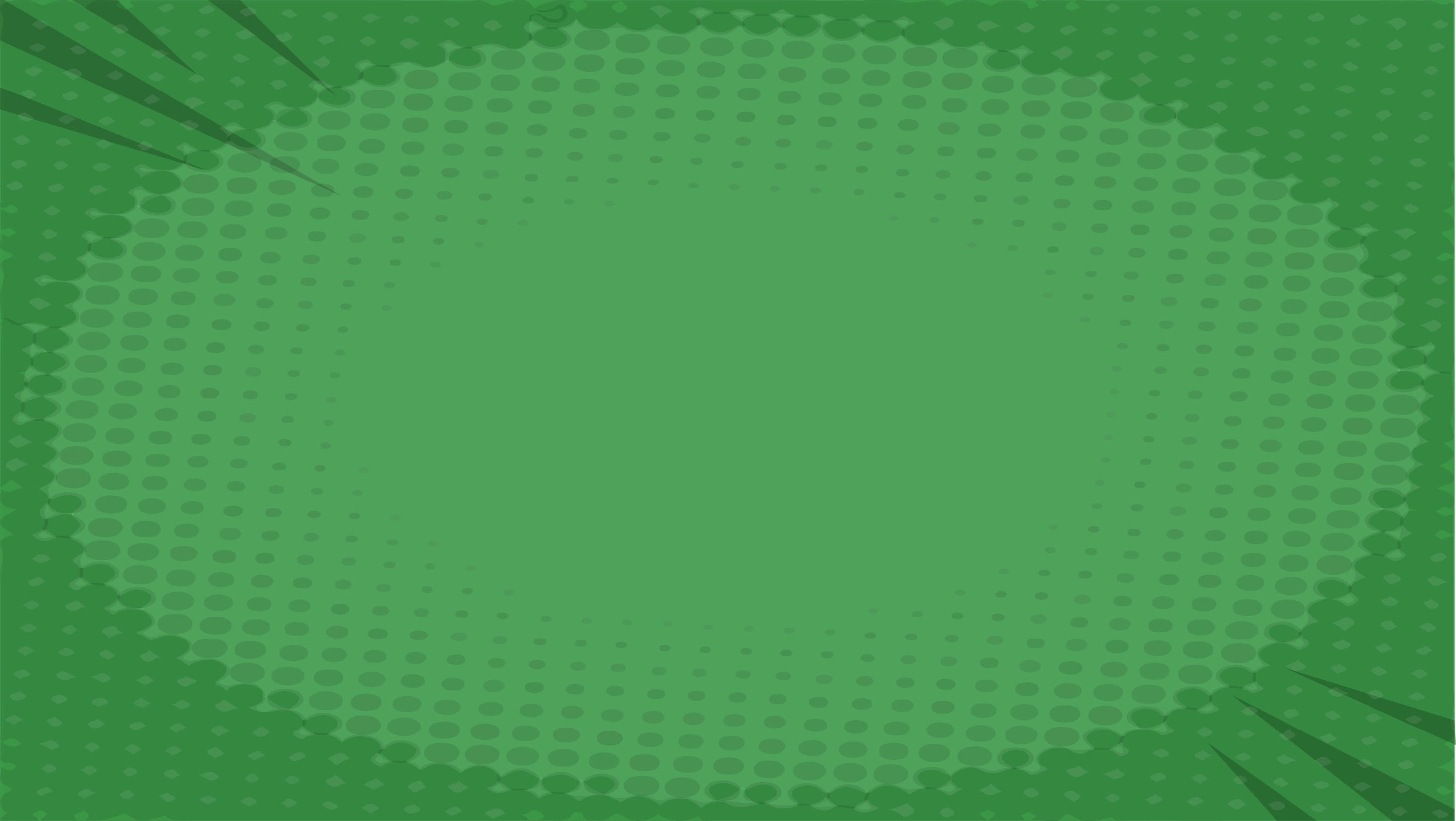 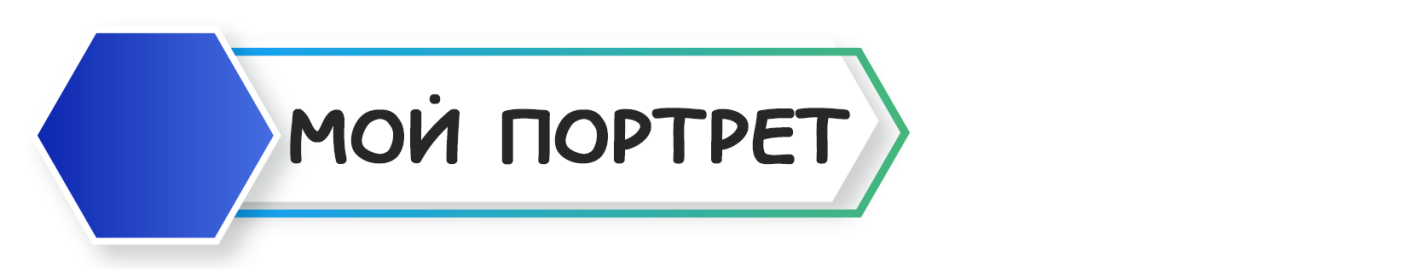 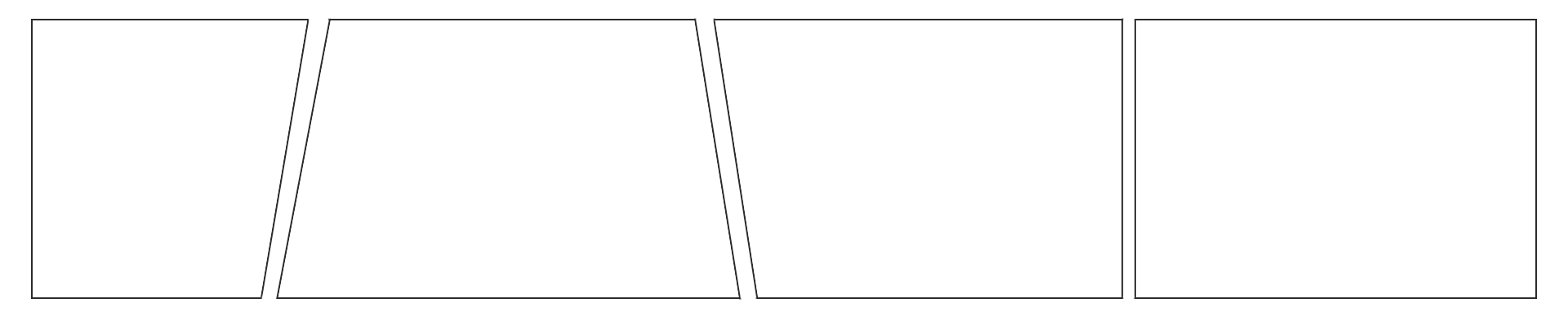 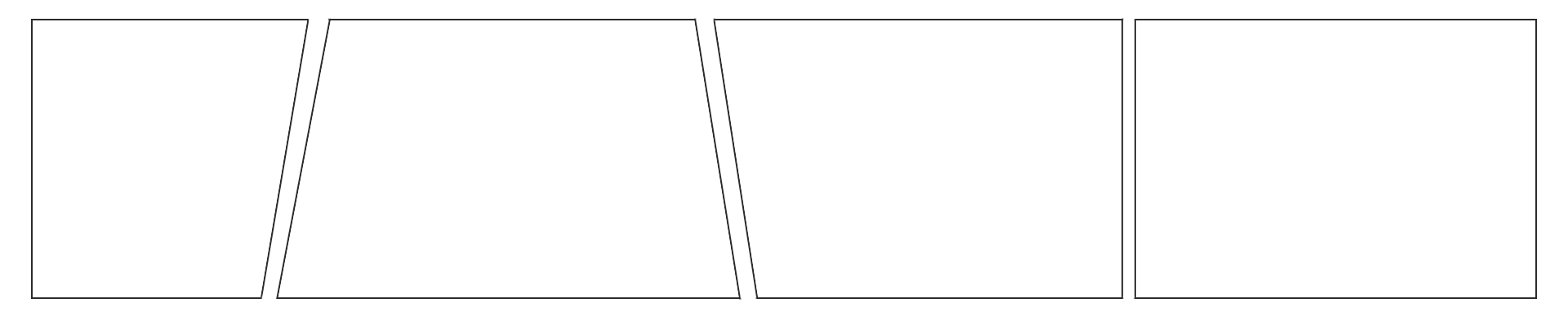 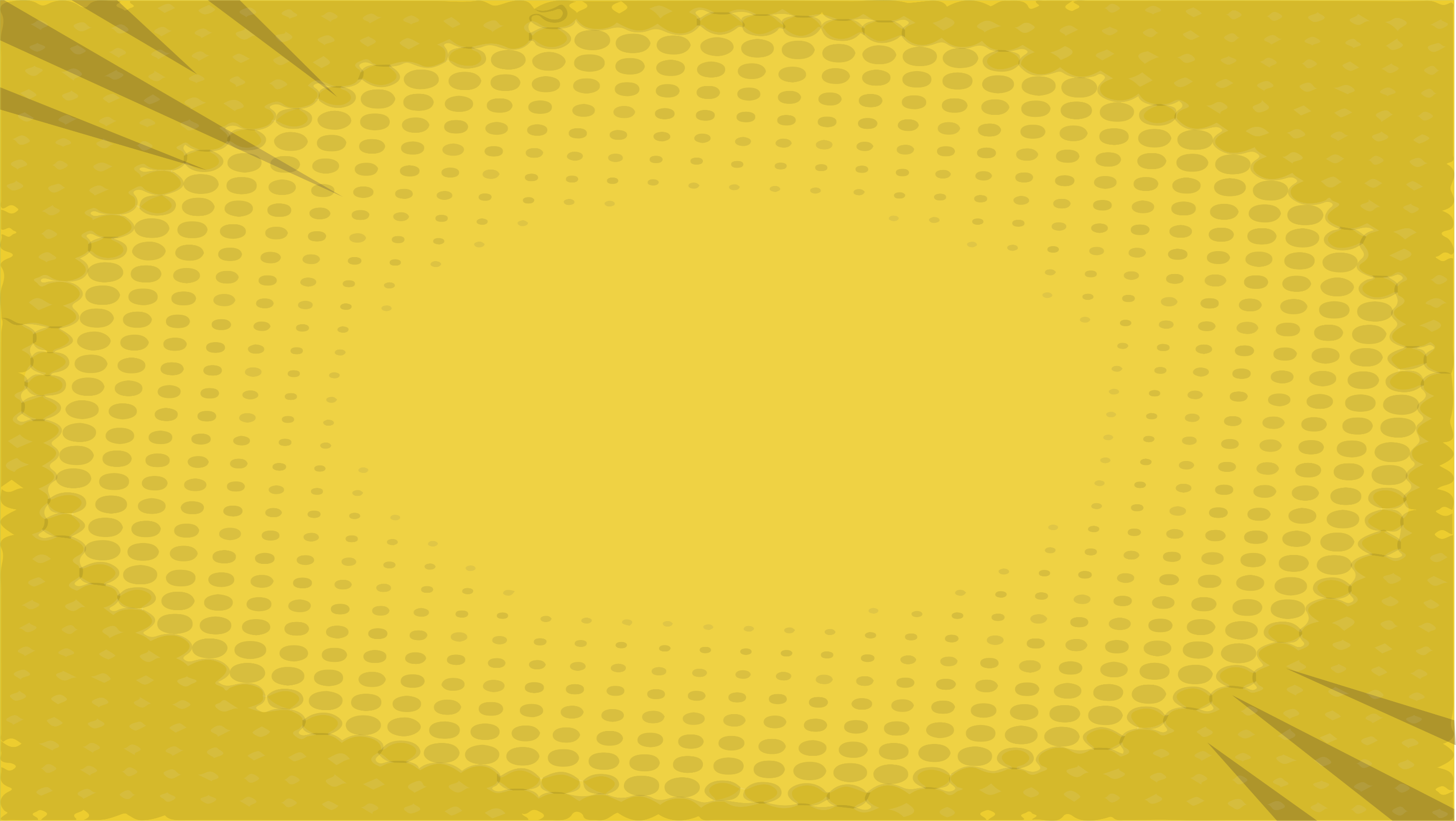 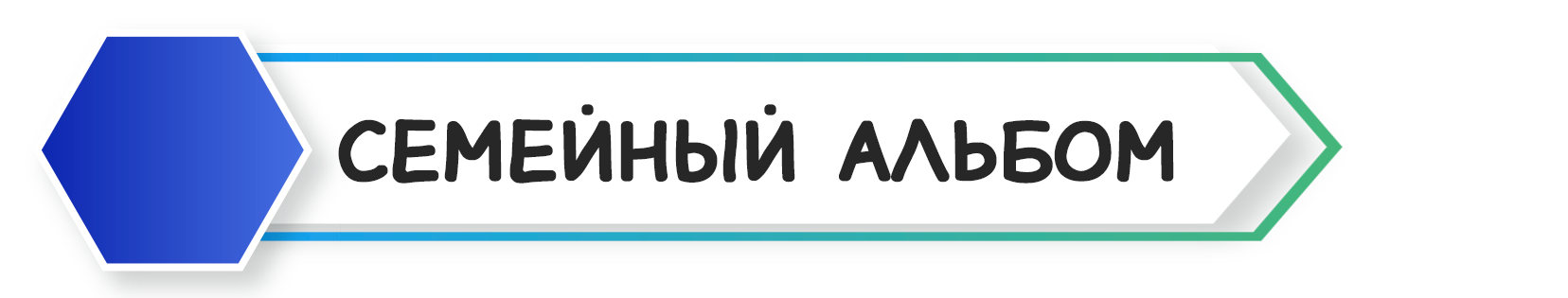 Краткая информация о семье, семейных традициях    Семья у меня очень дружная. Моя мама - Лидия Георгиевна. Ей уже 83. Живет рядом с нами в г. Голицыно. Муж - Леонид Францевич, 63 года. Работает уже много лет в ОКБ «Компания «Сухой», где на протяжении многих лет занимается разработкой и производством самолетов. Имеет  медаль ордена «За заслуги перед Отечеством 2 степени». В этом году мы отметили 40 лет совместной жизни. Дочь Екатерина Леонидовна. Она 10 лет служила  в пограничных войсках ФСБ России, в настоящее время является сотрудником МВД России. Сын Дмитрий Леонидович работает менеджером по закупкам, имеет высшее образование, закончил финансово-промышленную академию. Внук Артемий. Ему 6 лет и на следующий год он уже пойдет в школу. А пока он посещает дошкольное учреждение.
Для нашей семьи отношение к своей Родине, любовь к своему народу, гордость за нацию - это главное. Ведь быть патриотом - значит ощущать себя неотъемлемой частью Отечества. Мы с мужем всегда старались привить это чувство своим детям. А теперь и своему маленькому внуку. Для нас семейными традициями всегда были возложение цветов к мемориалу павшим в боях за Родину в г. Голицыно на 9 Мая, празднование Дня России и Дня пограничника. А теперь и  посещение парка «Патриот». Надеемся, что внук вырастит настоящим человеком, патриотом своей Родины.
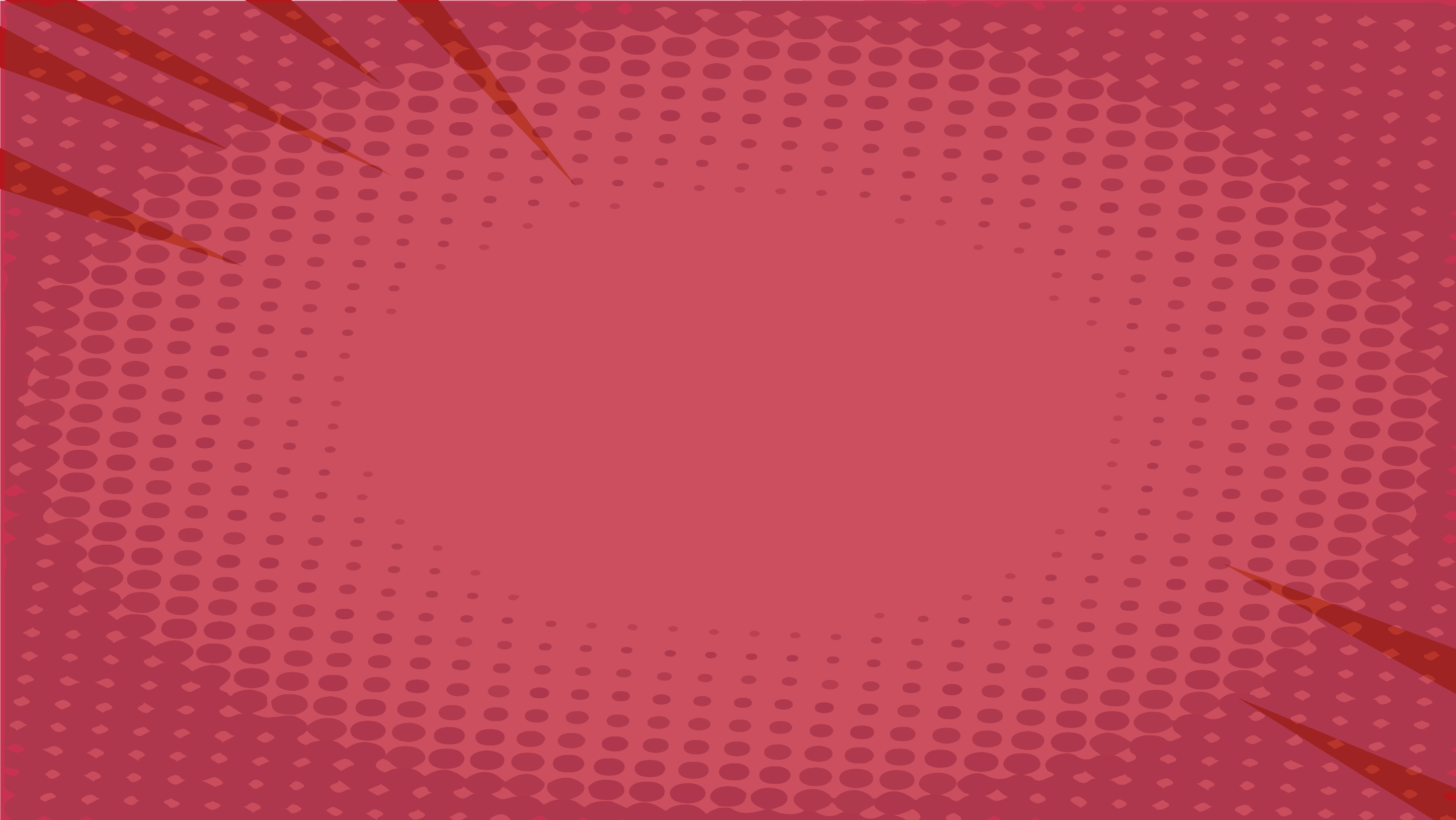 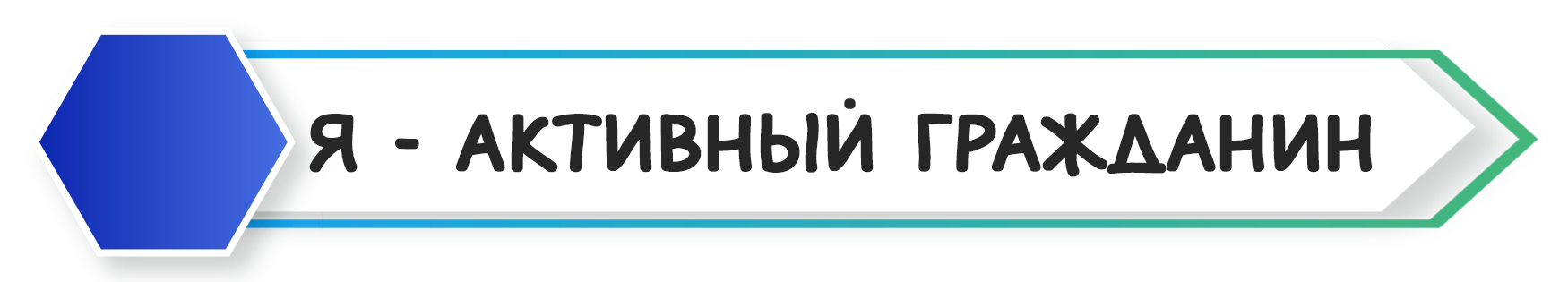 Участие в районных и областных мероприятиях, конкурсах, фестивалях, конференциях и пр. 
областной онлайн-конкурс новогодних постановок  «Праздник к нам приходит» (победитель в номинации «Лучшее музыкальное оформление)
областной онлайн-конкурс театральных постановок «Вся жизнь - театр» (2 место)
областной онлайн фотоконкурс «Весеннее преображение. До и после»
муниципальный творческий онлайн фото-конкурс «Краски лета»
областной онлайн-конкурс «Мастерство в цветах»
областной творческий онлайн-конкурс за лучшее новогоднее видео-поздравление «С Новым годом! С Новым счастьем!»
областной онлайн-конкурс «Поприветствуем друг друга» ( 1, 2 и 3 места)
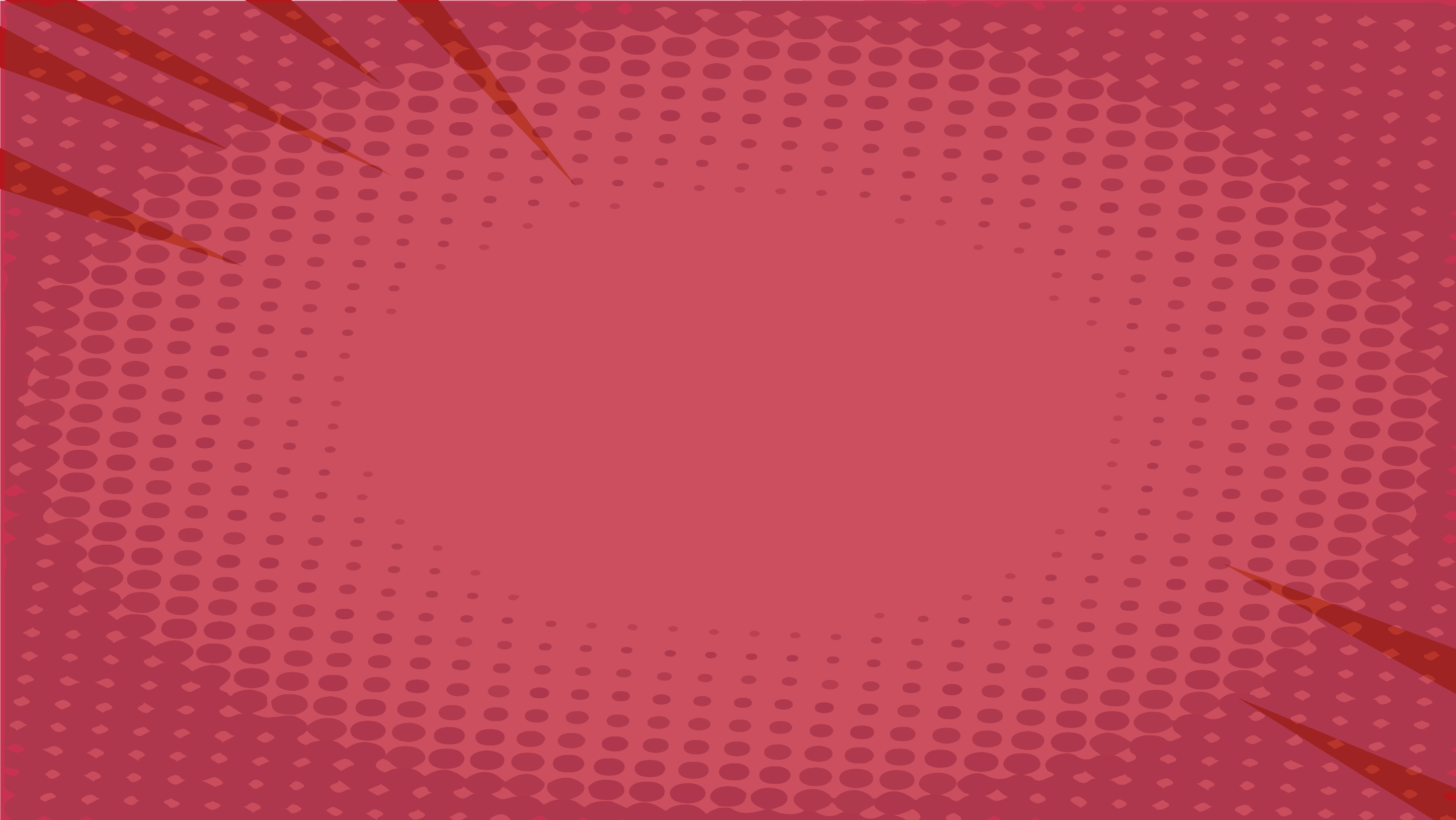 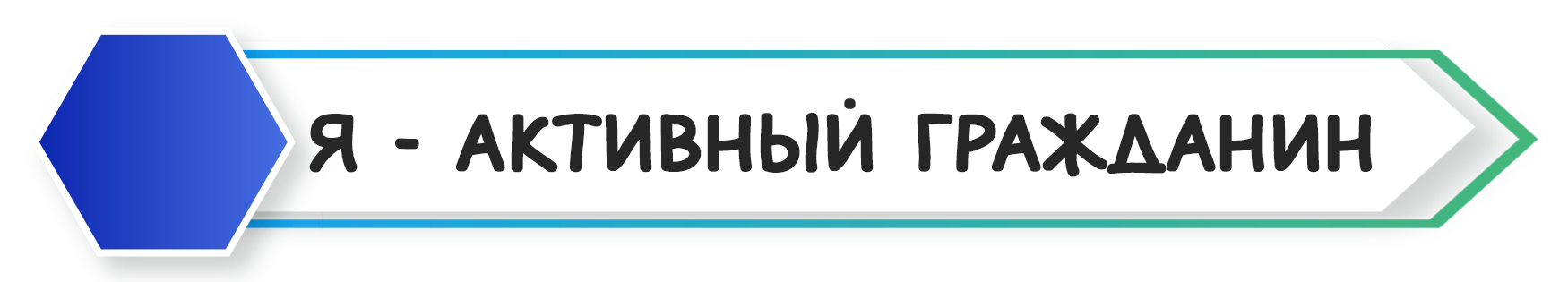 VII Воскресенский открытый фестиваль-конкурс самодеятельного народного творчества 
«Рио-Рита 55+» (3 место)
областной онлайн-конкурс «Новогодних красок хоровод»
областной конкурс «Миссис «Активное долголетие» 2021»
областной марафон скандинавской ходьбы «Шагаем к долголетию» (3 место)
областной фестиваль по йоге
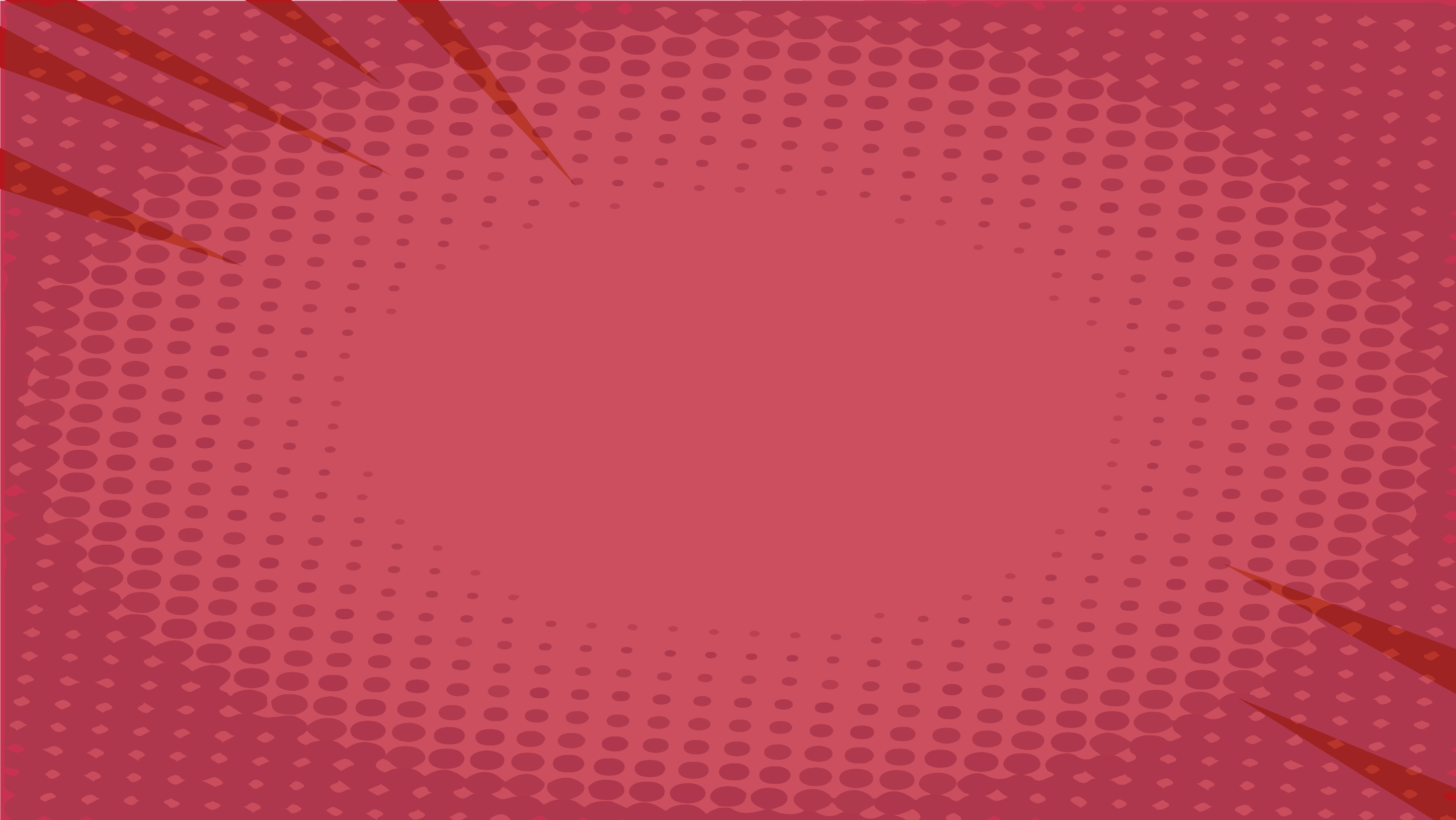 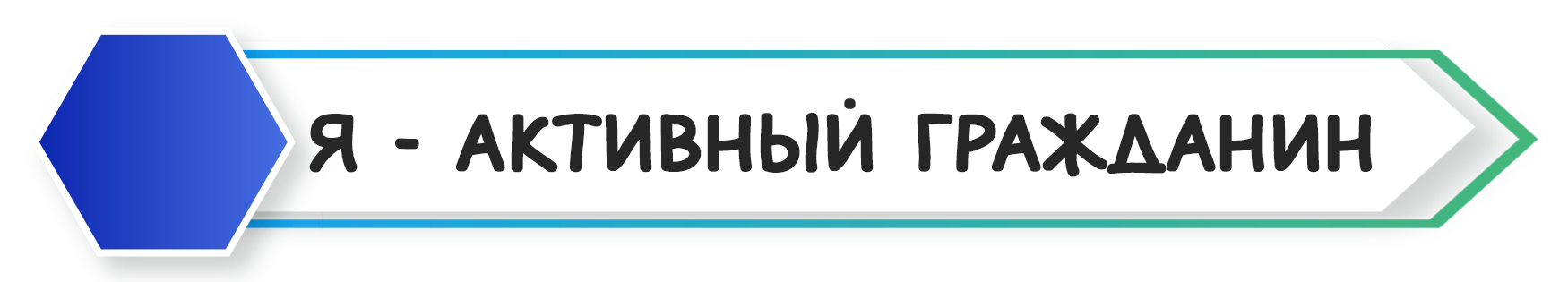 Участие в общественной деятельности, в работе студий, кружков, секций и пр.
В жизни часто случается так, что ценнее выше всех материальных благ становится простое человеческое участие. И я считаю, что посильная помощь нуждающимся - долг каждого из нас. Участвую в волонтерских программах по сбору гуманитарной помощи и в других мероприятиях. Приняла активное участие в ежегодном Пушкинском празднике в деревне Захарово, посвящённом празднованию 222-й годовщины со дня рождения великого русского поэта Александра Сергеевича Пушкина. 
Попробовала себя в роли модели, приняв участие в 2-ом фешн-фестивале российских дизайнеров «Хрустальная матрешка» в рамках празднования Дня города Одинцово. В парке героев 1812 года г. Голицыно приняла участие вместе с театральной студией отделения активного долголетия в историческом фестивале «Герои 1812 года».
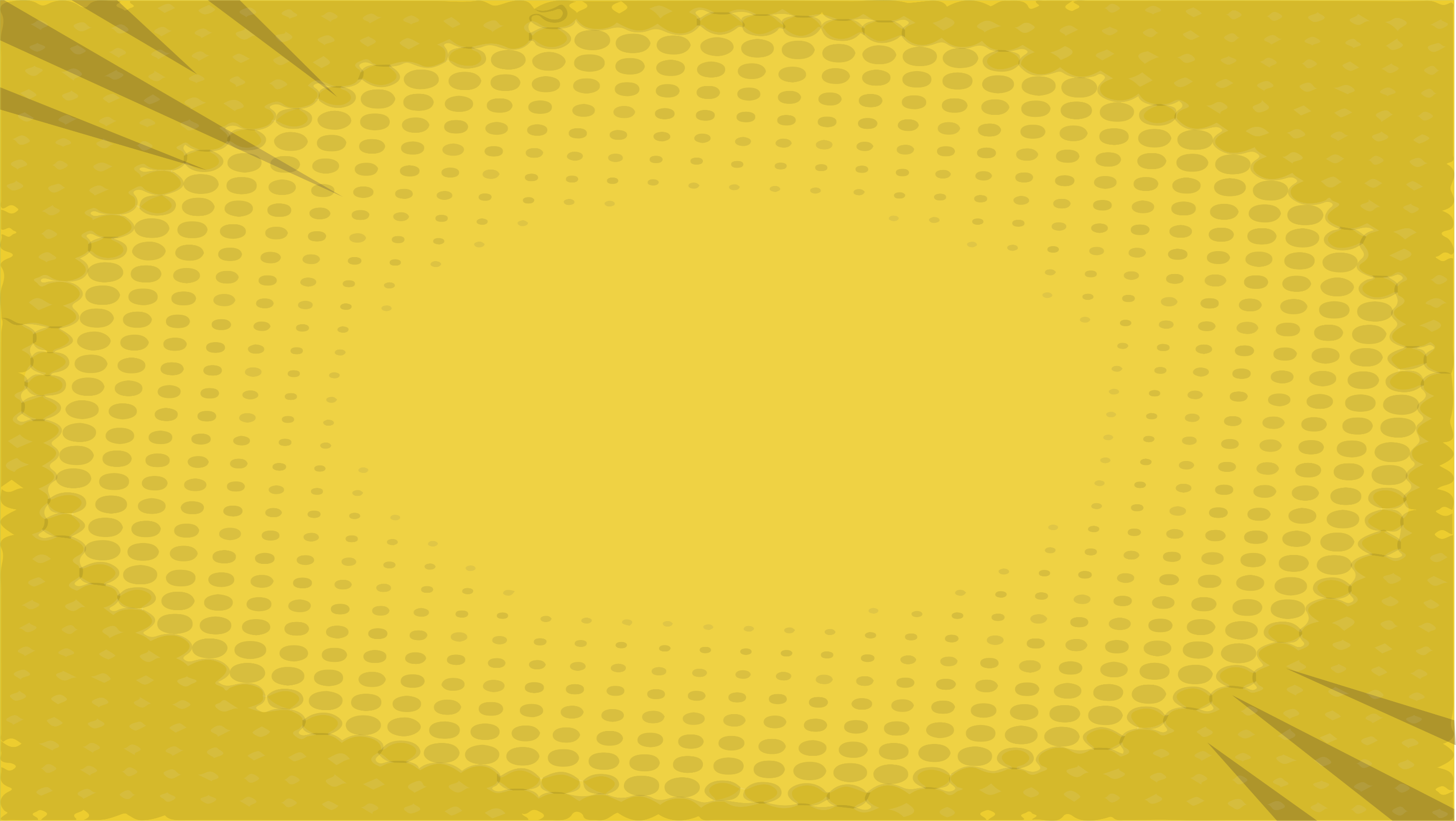 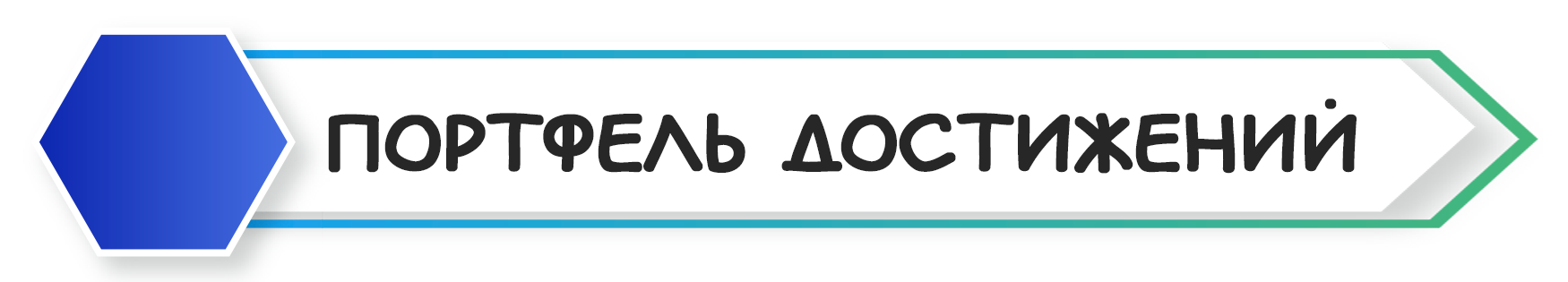 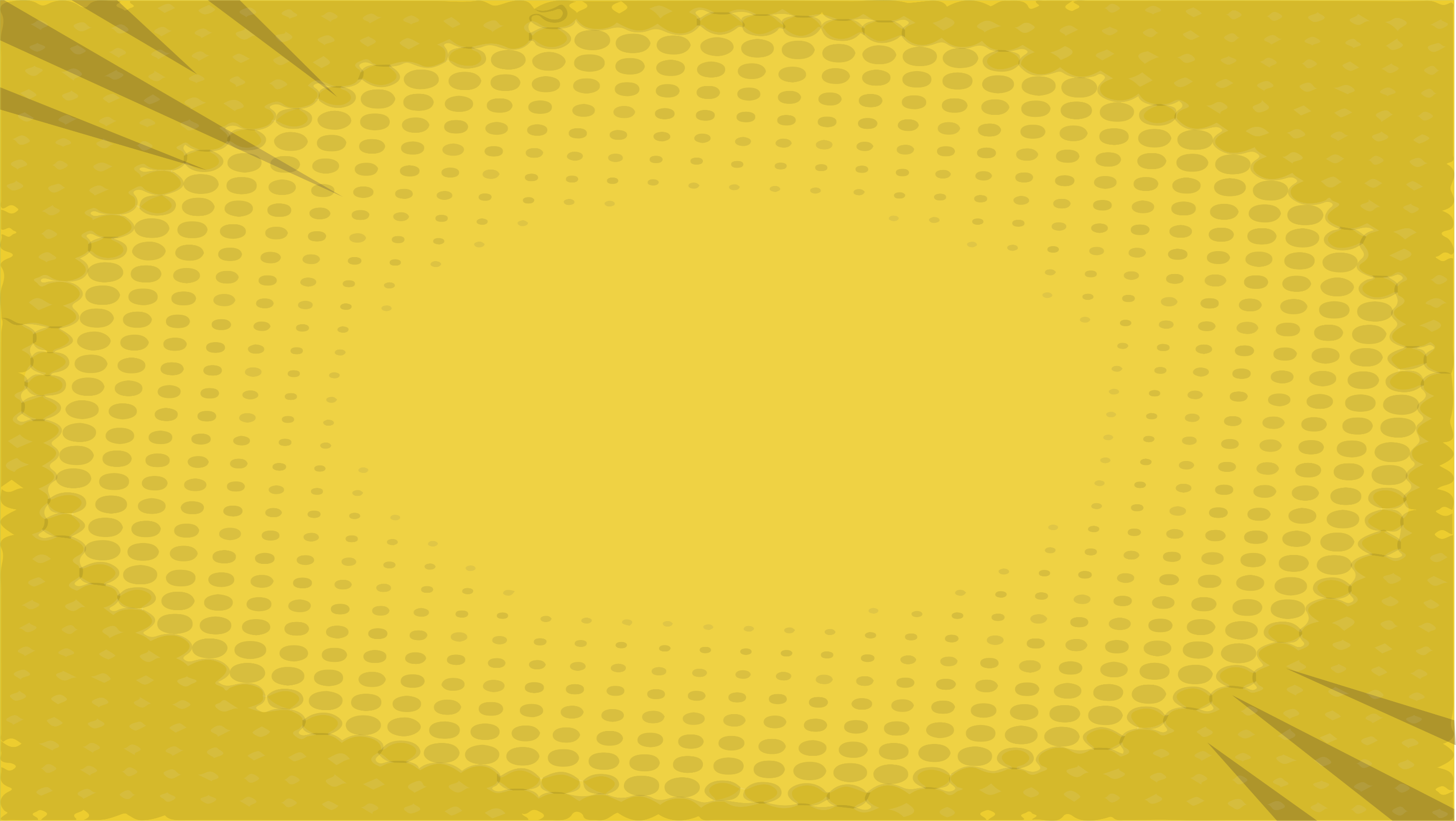 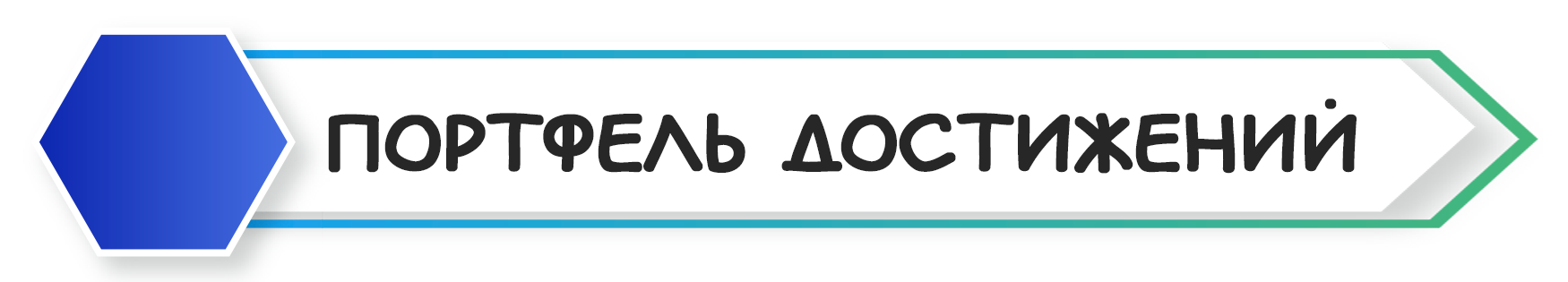 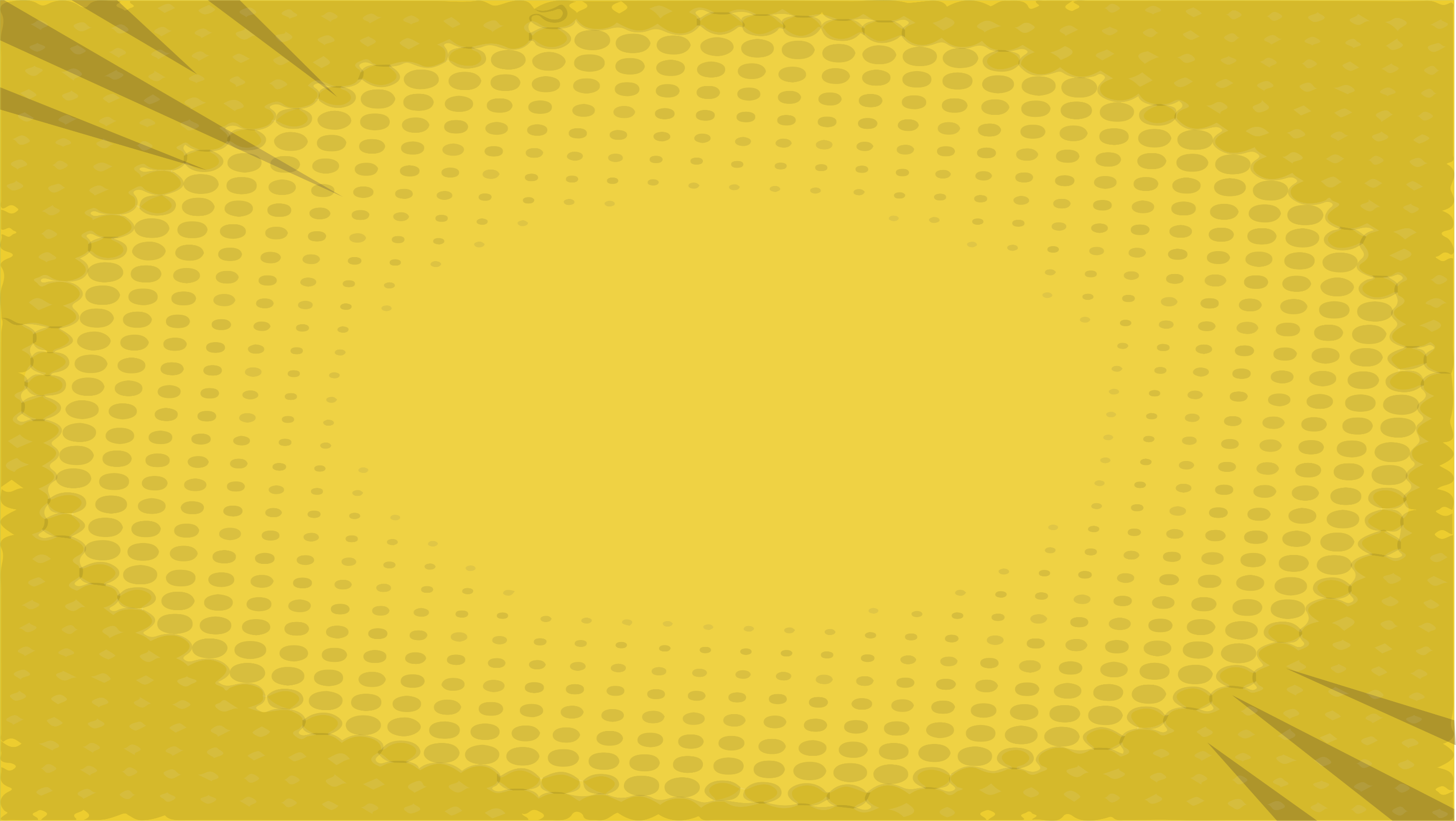 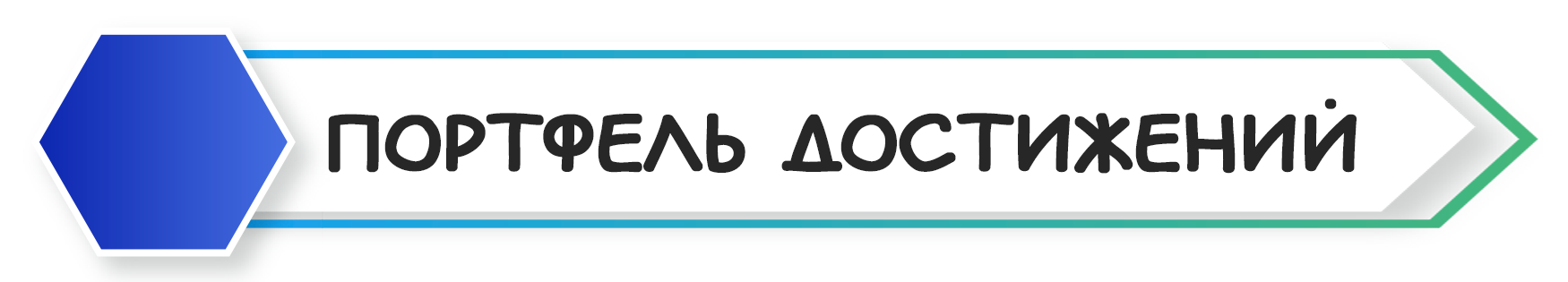